Covid 19 testing process prior to discharge to care homes
This flowchart aims to support the Adult Social Care Covid-19 Action Plan to control the spread of infection in care settings and to protect the residents, testing should be carried out for anyone leaving hospital to a care home following attendance or admission.
NO
Calderdale resident - patient medically stable
Unless tested positive for Covid*, swab the patient and transfer to care home with advice to isolate for 14 days, the care home will be informed of the result centrally.
NB it is important not to wait for the result to reduce risk of further exposure to the patient
* Positive cases isolate for 14 days from day zero (date of result)
Kirklees resident - patient medically stable, ask if the care home appropriately isolate the patient.
YES
8am – 8pm ring Discharge Team on 07899912713 for advice
8pm – 8am patient to be admitted at CHFT via conversation with Clinical Site Commander/Night Matron.

Social Care, CCG and CHFT will work together to find a designated placement
Updated to reflect current guidance as of  22/04/2020
Covid-19 positive Infection Control Guidance for Care Homes and providers of Home Care
Updated to reflect current guidance as of  20/04/2020
Clinically assessed as stable for discharge from hospital
(N.B. persistent ‘post-viral’ cough is common but does not necessarily indicate infectiousness)
14 days Droplet PPE precautions and isolation from Day Zero whilst in care home/facility OR for a health care worker coming into the patient’s home to provide care – risk assess for eye protection. No PPE for household members required unless providing care.
Patient name                …………………………………………………………..

Date Covid-19 
positive confirmed
ie day zero                    …………………………………………………………..
Droplet PPE precautions = fluid repellent surgical face mask, apron, gloves & eye protection 
Contact PPE precautions = Gloves and apron
Day zero = date of positive COVID-19 test
IN ALL CASES RETURN TO USUAL CONTACT PPE AS PER STANDARD PRECAUTIONS FOLLOWING THIS PERIOD
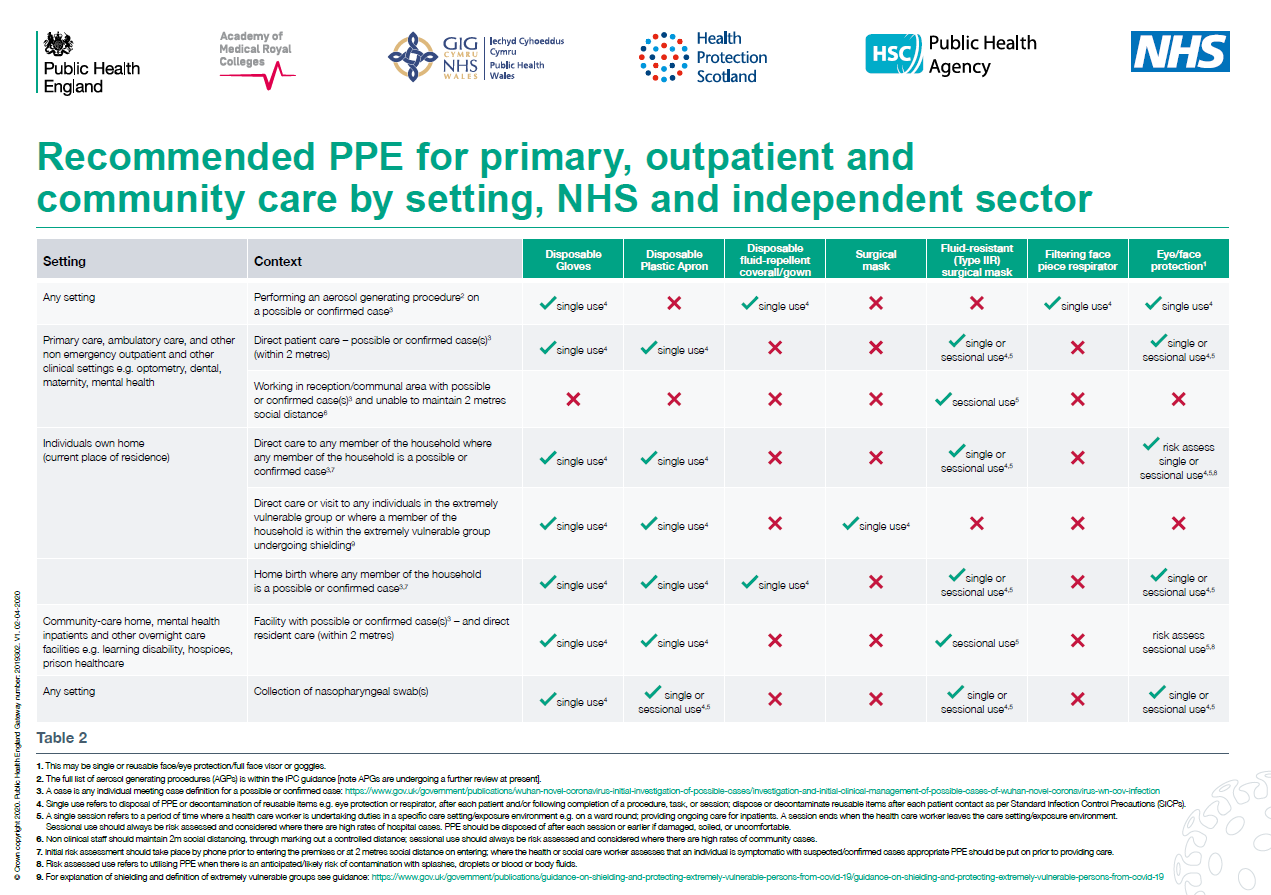